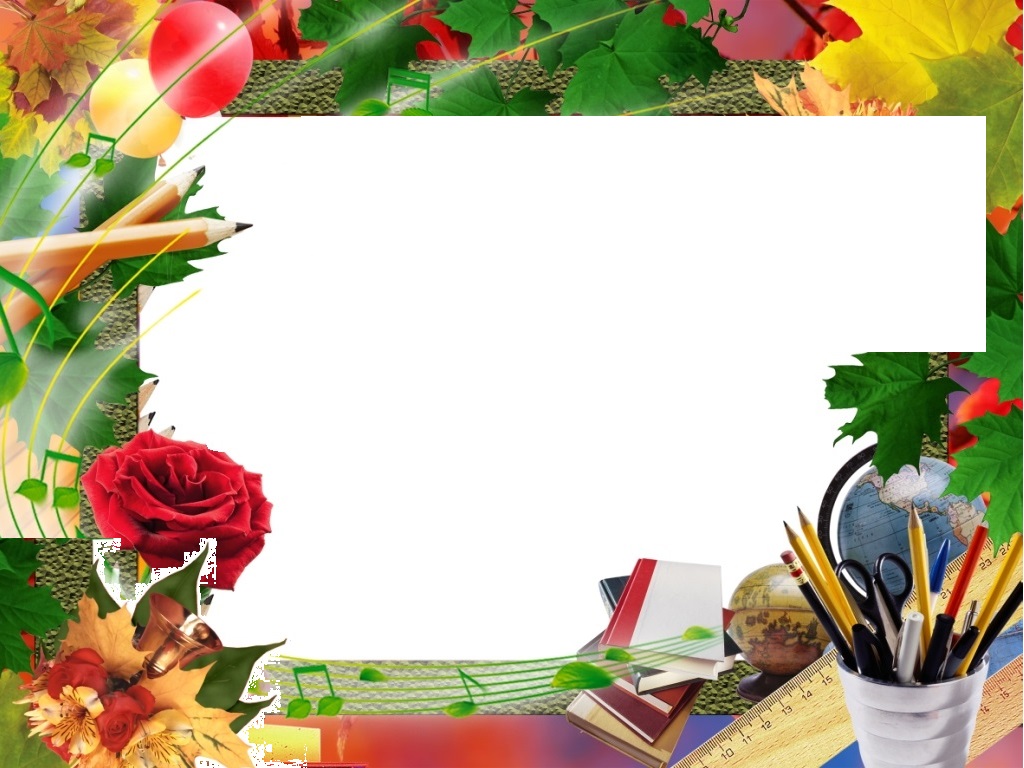 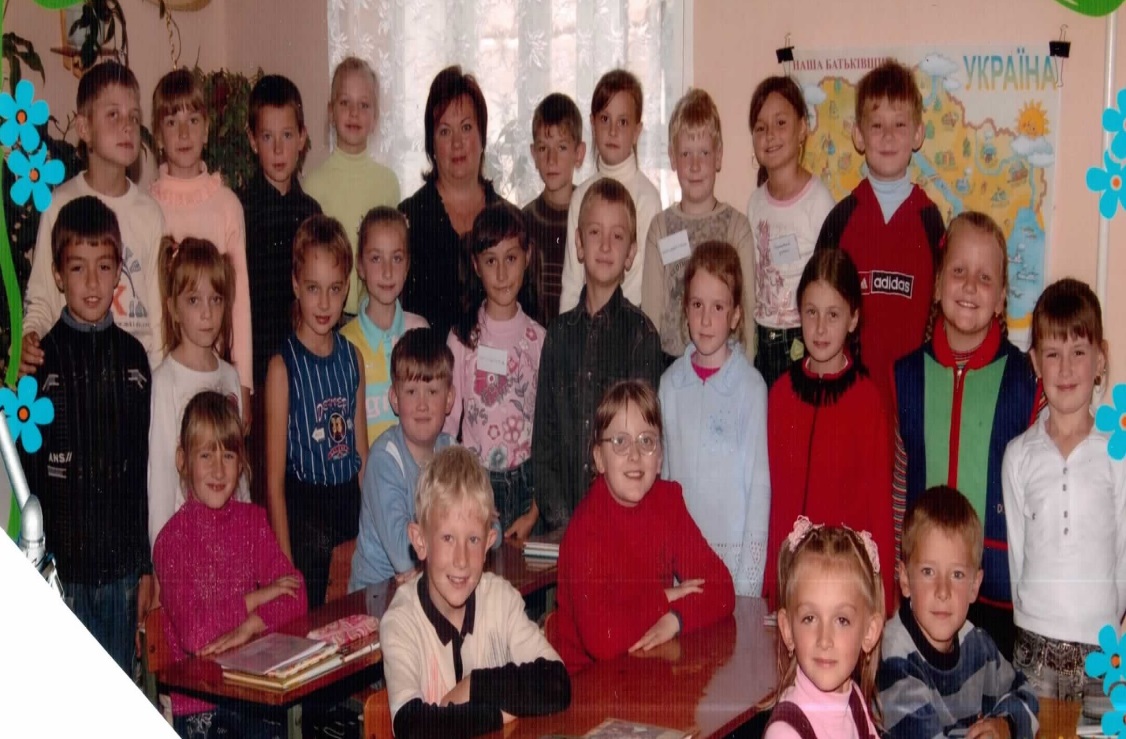 Щасливої життєвої дороги!
Дитино кохана, сьогодні в життяТи йдеш зі шкільного порога.Чекає тебе нелегка і складнаЖиттєва простора дорога.Вклонися доземно батькам,вчителям. Неси лиш добро,так і треба.Бажаю стрічати хороших людей,і чистого, ясного неба.
Удачі
радості,
  любові!
З повагою Брик Наталія Миколаївна
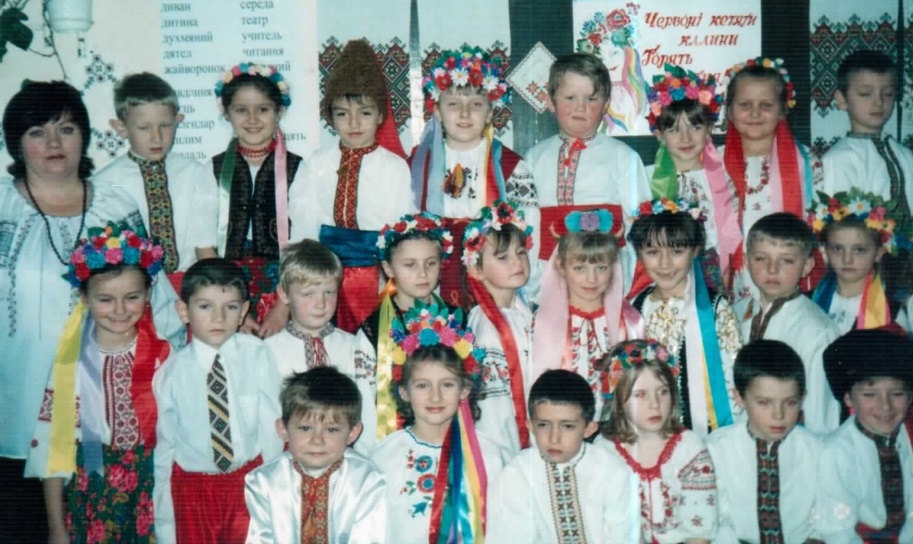 Молодість – прекрасная пора.Що ж побажати вам залишається?Щастя в цьому світі і добра.Нехай усі мрії збуваються !
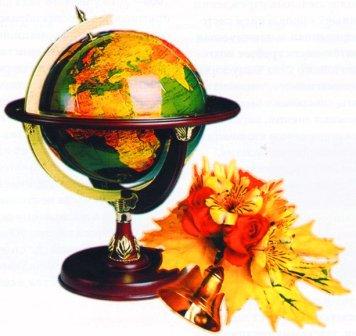 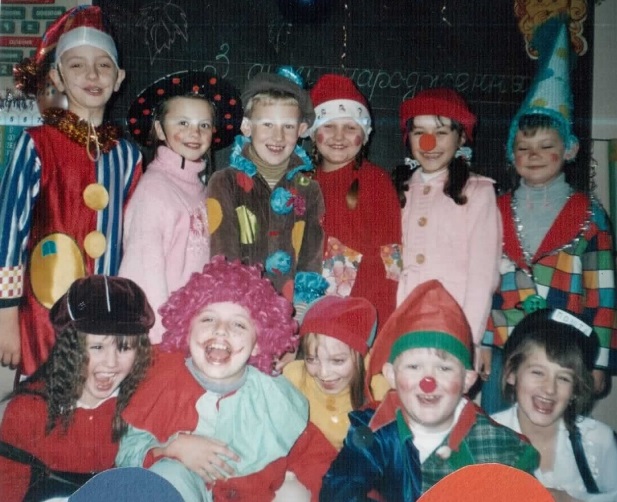 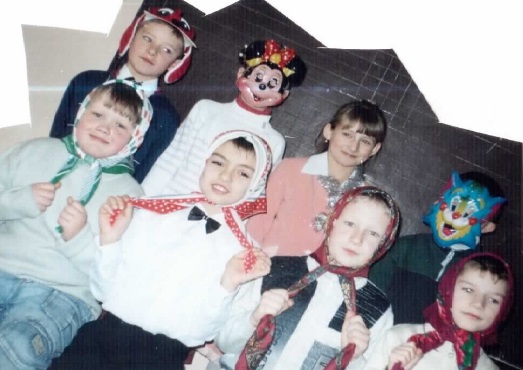